FOOD CHAINSAND FOOD WEBS
Words to Know
Producer – an organism that makes it’s own 
			       food                      
											*Plants are producers

Consumers – an organism that has to eat to get     					energy
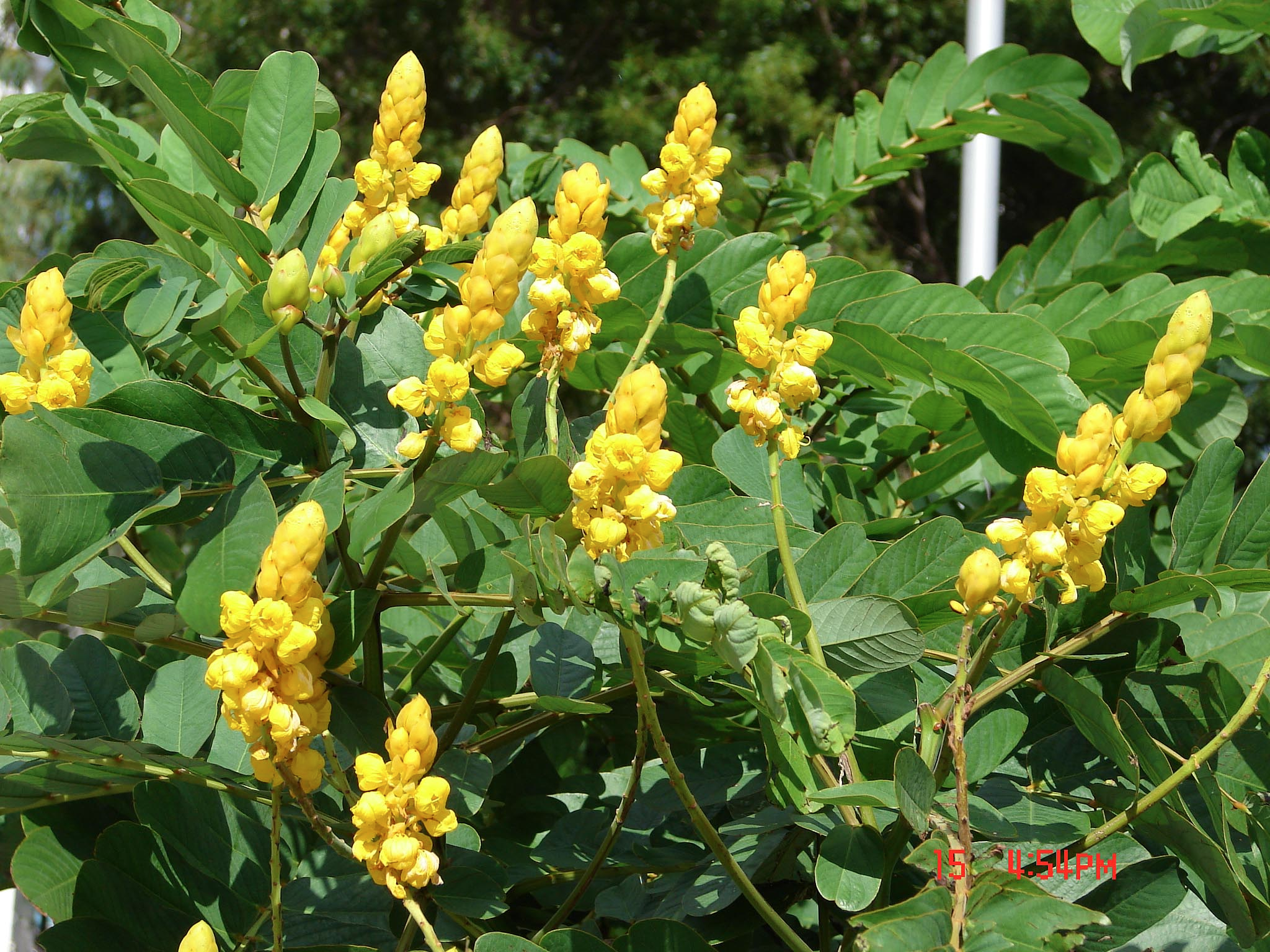 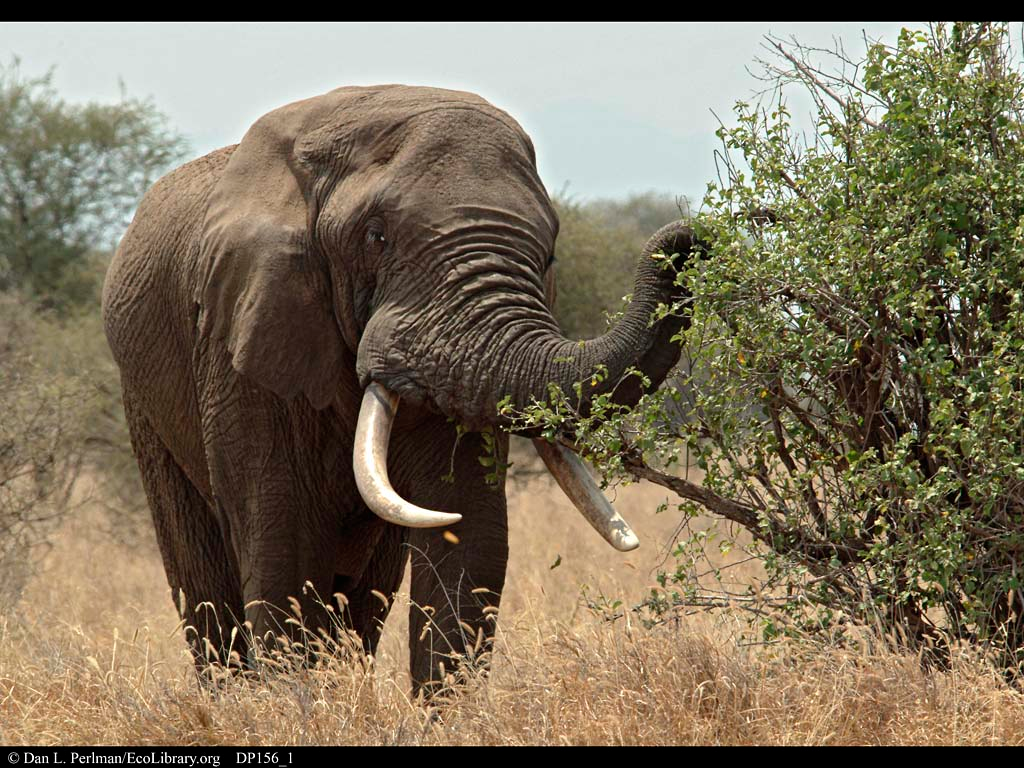 Types of Consumers
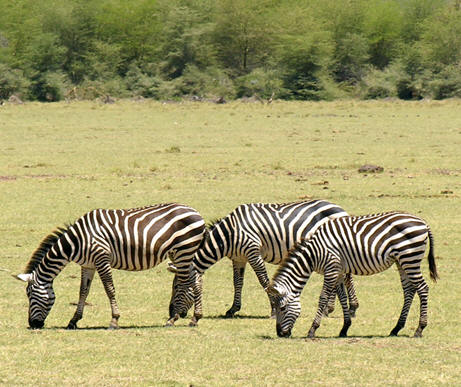 herbivore – an organism that only 
					eats plants

carnivore - an organism that only
					eats meat

omnivore – an organism that eats
					meat and plants
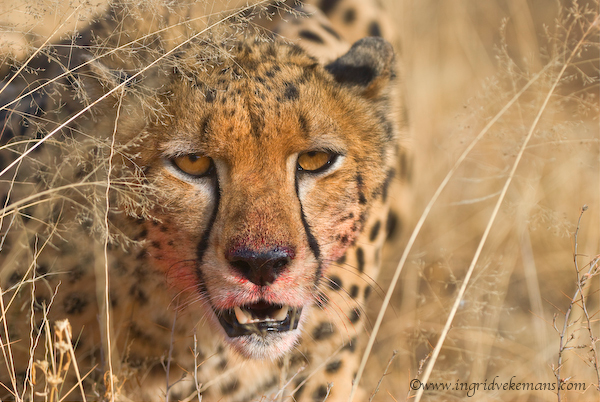 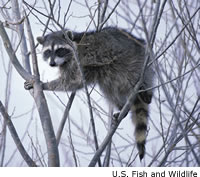 Decomposers
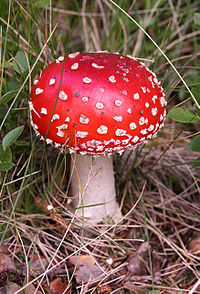 Break down dead plants and animals
Bacteria and fungi are two examples
Reduces dead organisms to simpler forms of matter
Returns them to the soil
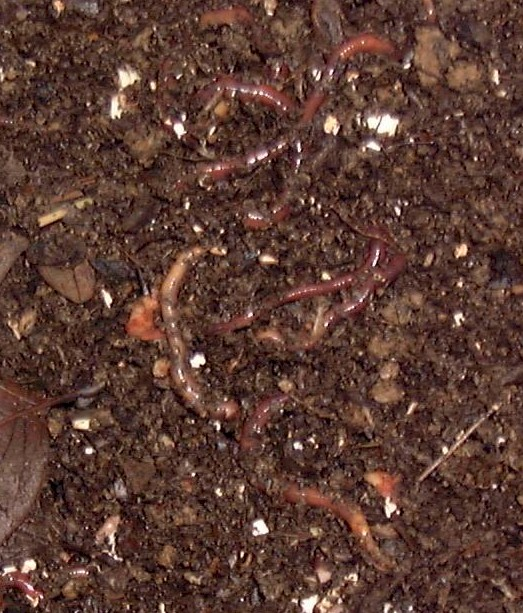 Food Chain
Shows how each living thing gets food
Always begins with the producer
Arrows show the flow of energy from one organism to another
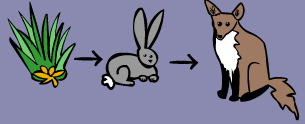 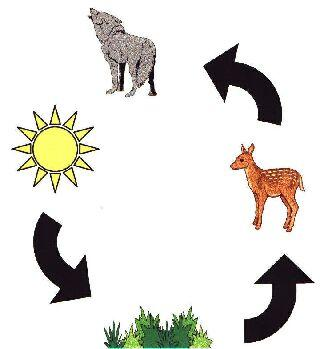 Build a Food Chain
Click on the links below to build a food chain:
Chain Reaction Game
Food Chain Game
Food Web
A collection of food chains interconnected from the same ecosystem
Arrows show the flow of energy from one organism to another
Multiple consumers and producers
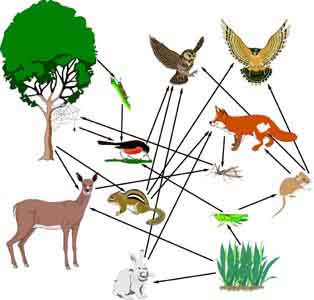 Build a Food Web
Click on the links below to build a food web:
Food Web
Fun with Food Webs
Energy Pyramid
Shows the amounts of energy available at each trophic level of an ecosystem
The higher in the pyramid, the less  energy available
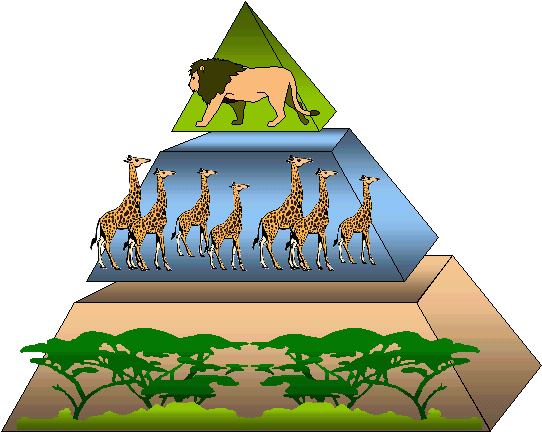 Find Out More About Energy Pyramids
Click on the button below to learn more:
Energy Pyramid
Quiz
A lion is a __________ because it eats only
      meat.
carnivore
herbivore
omnivore
A _________ is a producer.
cheetah
plant
grasshopper
True or False.  
	
	A food web can have multiple consumers and
	producers.
TRUE
FALSE
Which animal would fit in the blank of this
	food chain?
                                                 ?
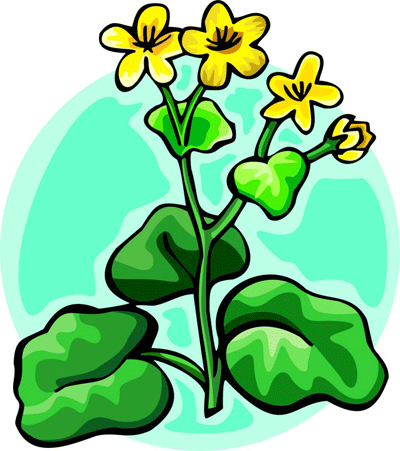 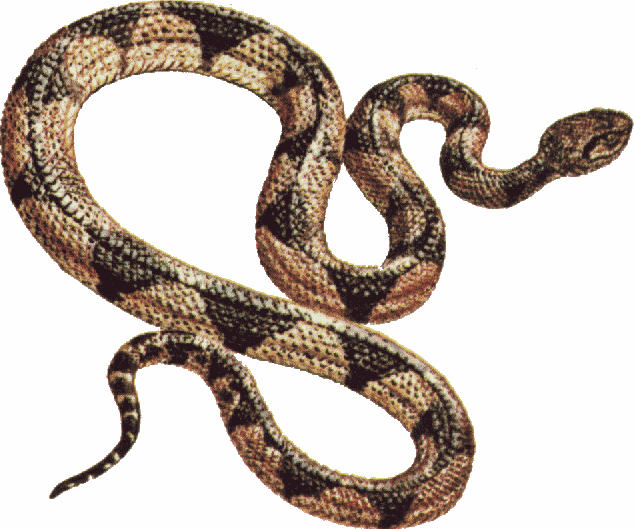 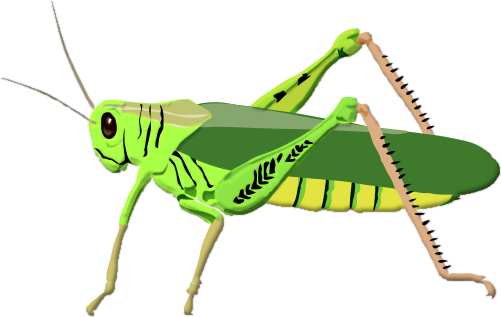 hawk
zebra
mouse
butterfly
The plant gets its energy from the _______.
roots
stem
sun
flowers
CORRECT!!
Back to question
TRY AGAIN!
Back to question